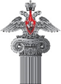 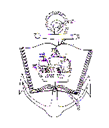 Управление культуры  Министерства обороны Российской Федерации ФГКУ «Центральная военно-морская библиотека»
Книги 
об арктических исследованиях из фондов Центральной военно-морской библиотеки
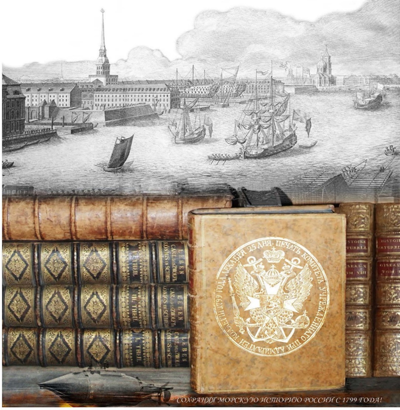 В фонде ЦВМБ около 400 книг об Арктике старше 100 лет
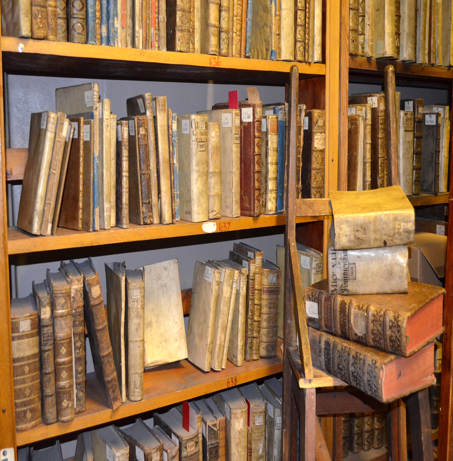 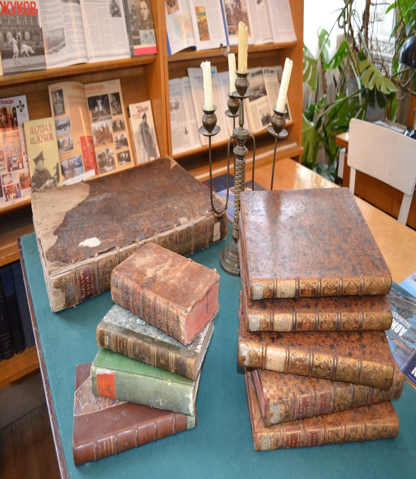 Книги XVI века
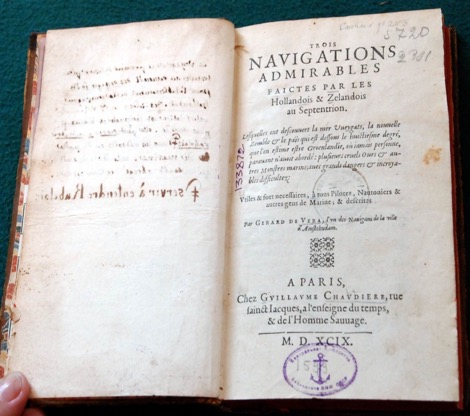 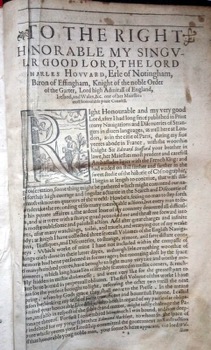 Книги XVII века
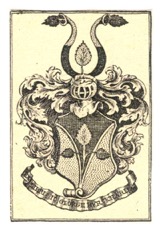 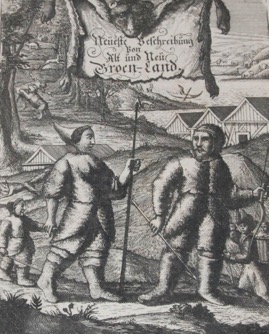 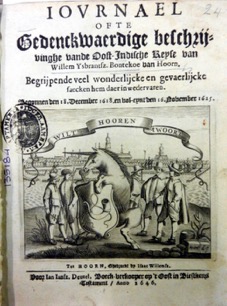 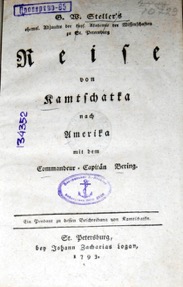 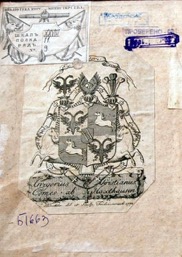 Коллекция путешествия Левинуса Хульзиуса (Франкфурт, 1612)
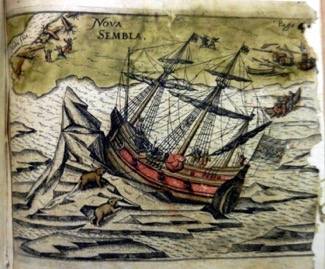 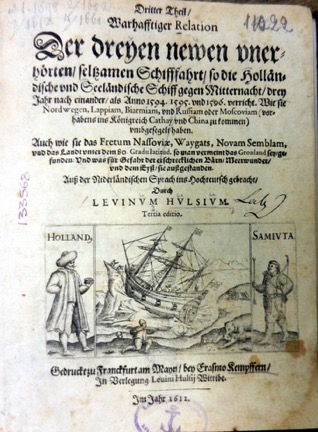 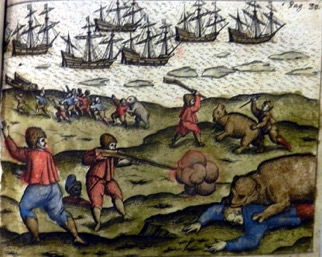 Книги Ла Мартиньера «Путешествие в Северные страны» 1675 г. и 1693 г.
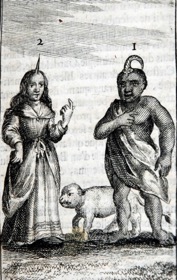 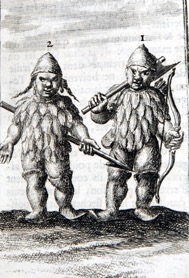 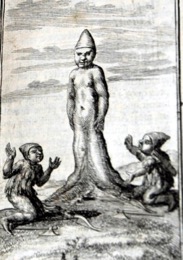 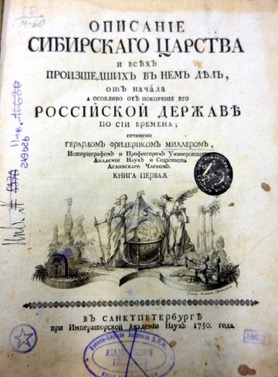 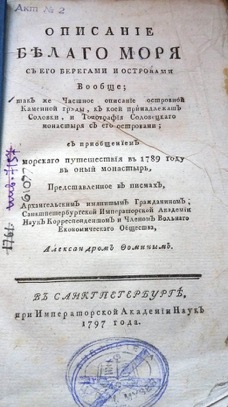 Русские книги XVIII века
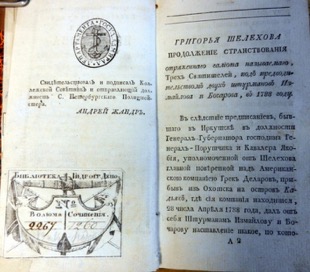 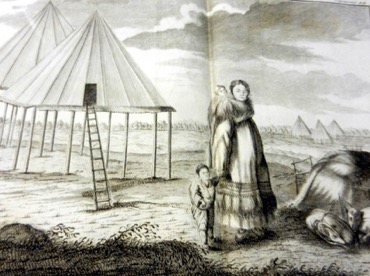 Книги XVIII в. на иностранных языках
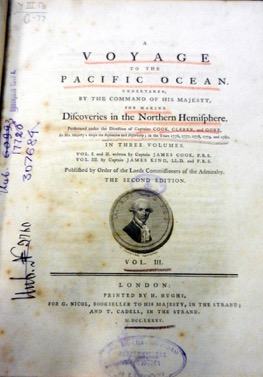 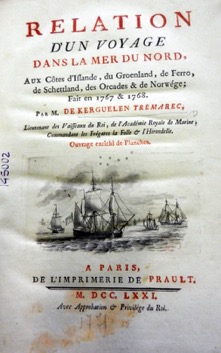 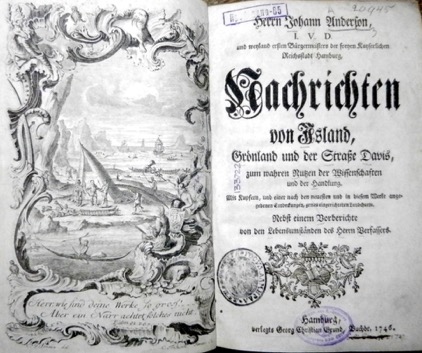 Лоции и описания плаваний
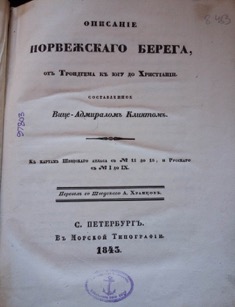 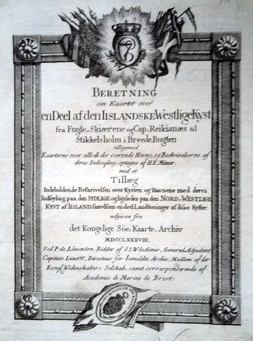 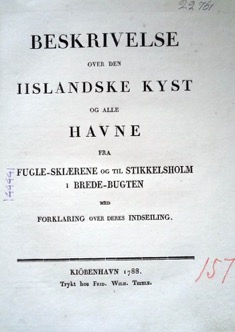 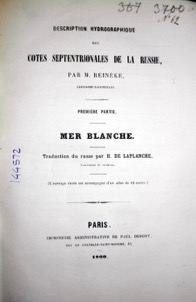 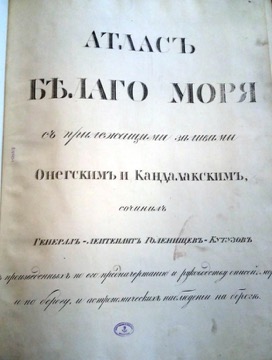 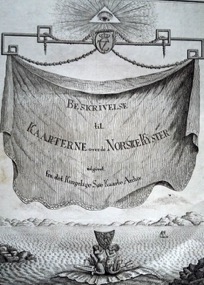 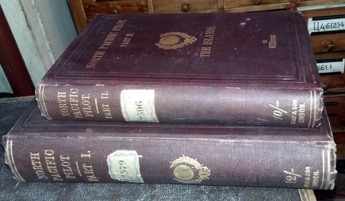 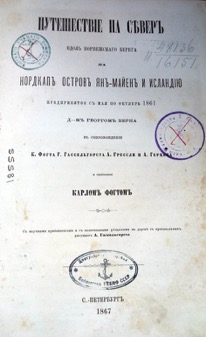 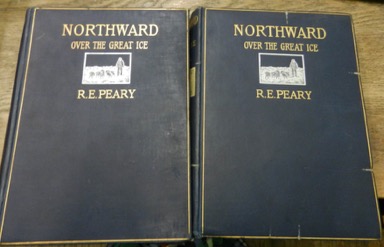 Книги XIX века
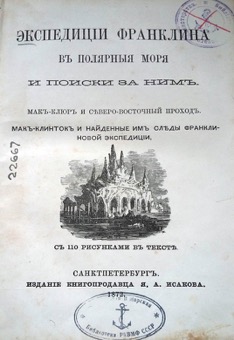 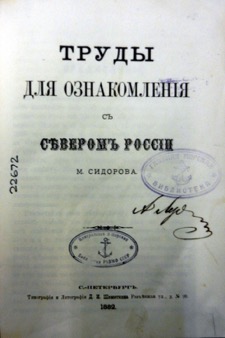 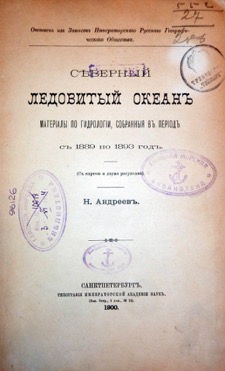 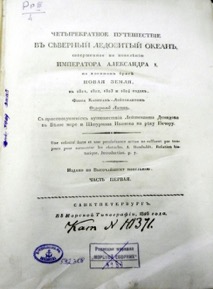 Книги А.Норденшельда
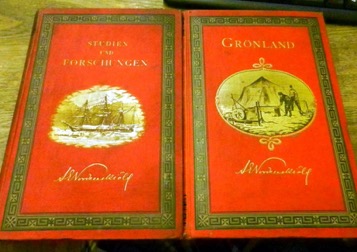 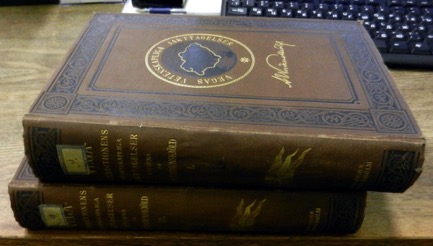 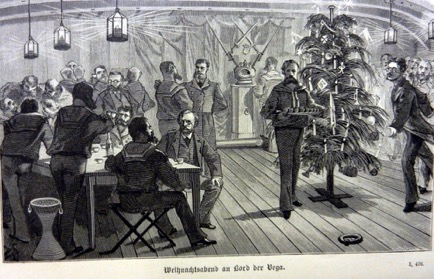 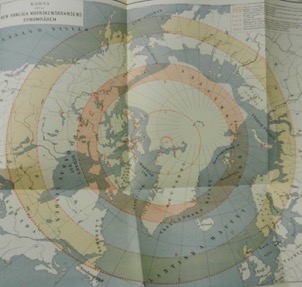 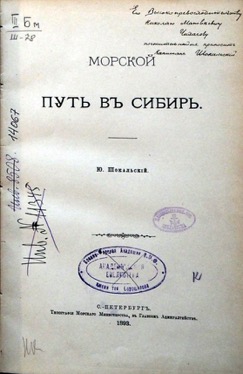 Северный морской путь
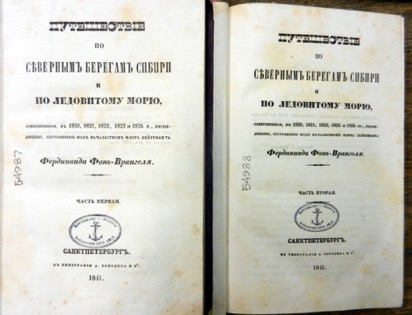 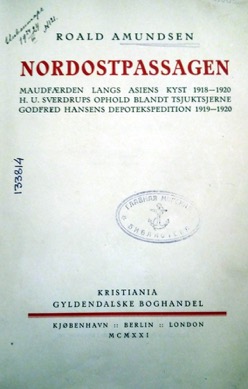 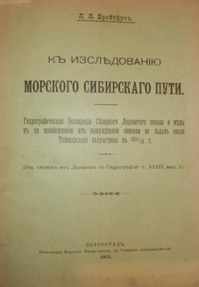 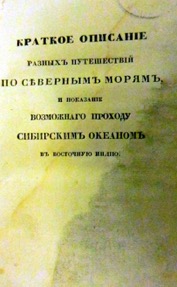 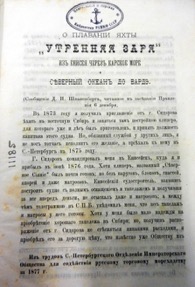 Библиотека транспорта «Таймыр» и Северной гидрографической экспедиции
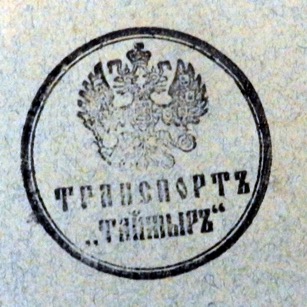 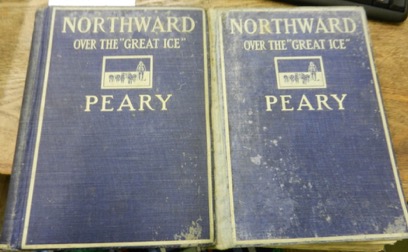 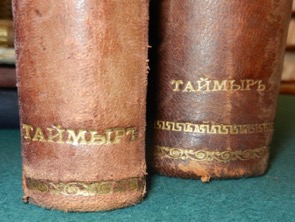 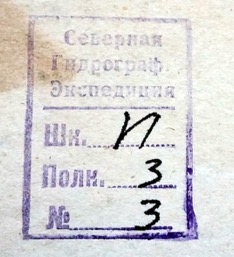 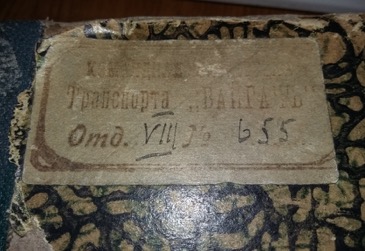 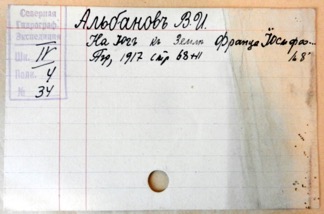 Автографы и экслибрисы на книгах арктической коллекции
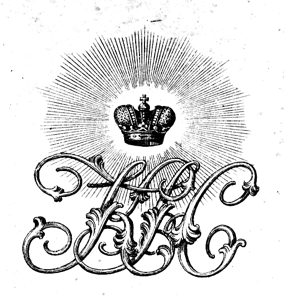 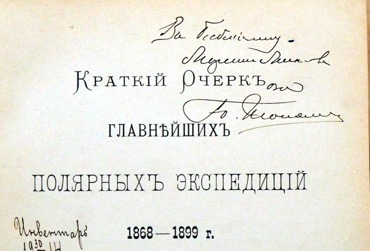 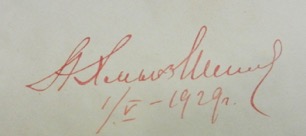 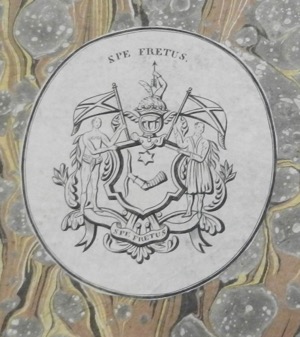 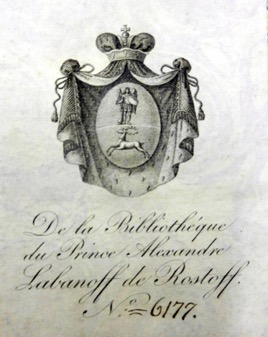 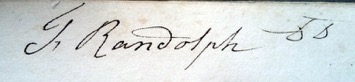 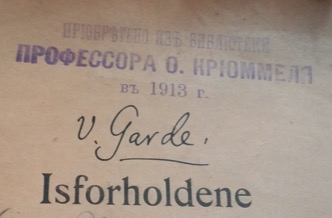 Спасибо за внимание
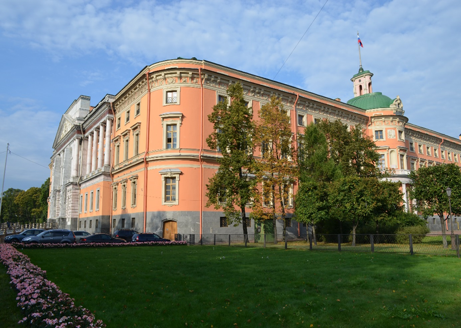 Центральная военно-морская библиотека:191023, г. Санкт-ПетербургСадовая ул., д. 2.Михайловский (Инженерный) замокТел. /факс: (812) 570-58-49Эл. почта: cnlib@mail.ru